Знаешь ли ты сказки Александра Сергеевича Пушкина?
Прудникова Марина Валерьевна
У   Лукоморья…
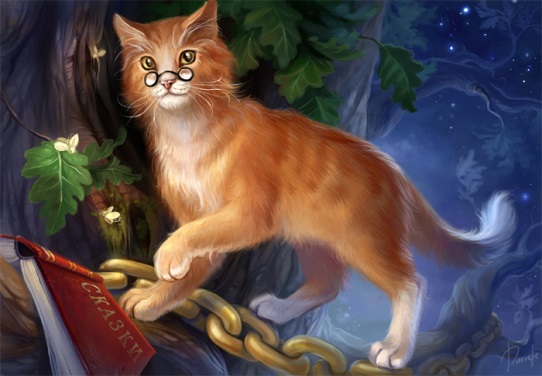 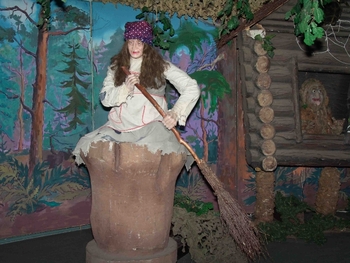 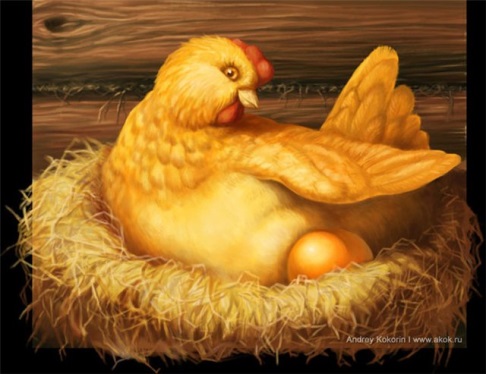 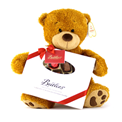 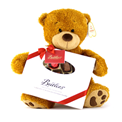 Сказка о рыбаке и рыбке
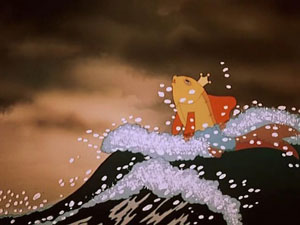 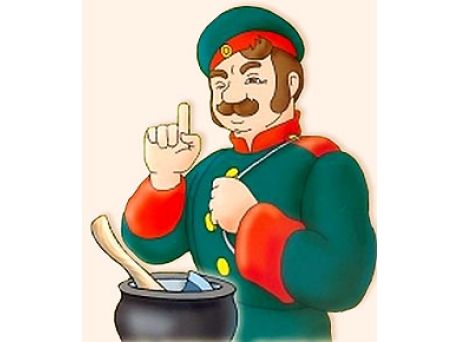 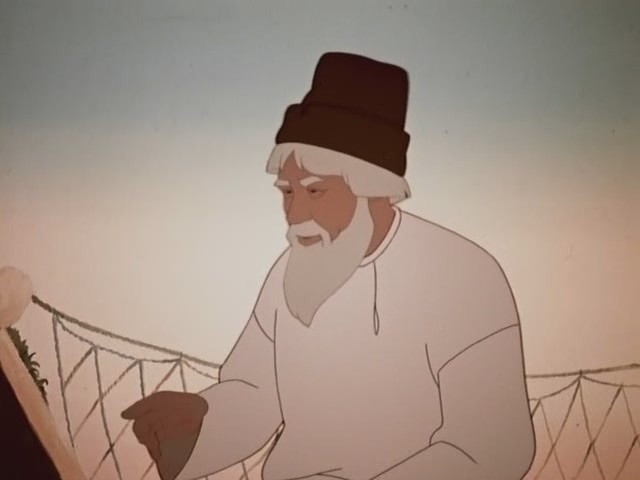 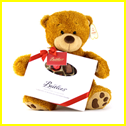 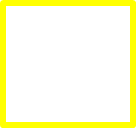 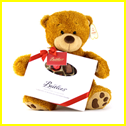 Сказка о попе и о работнике его Балде
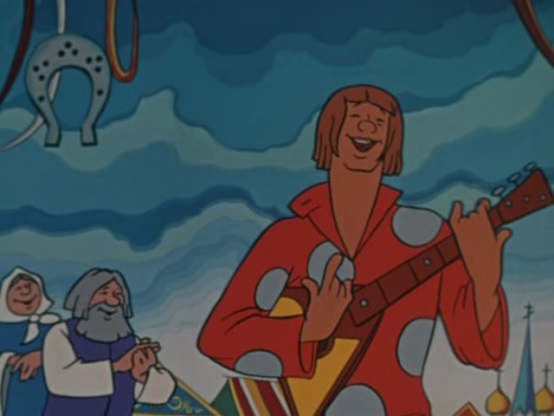 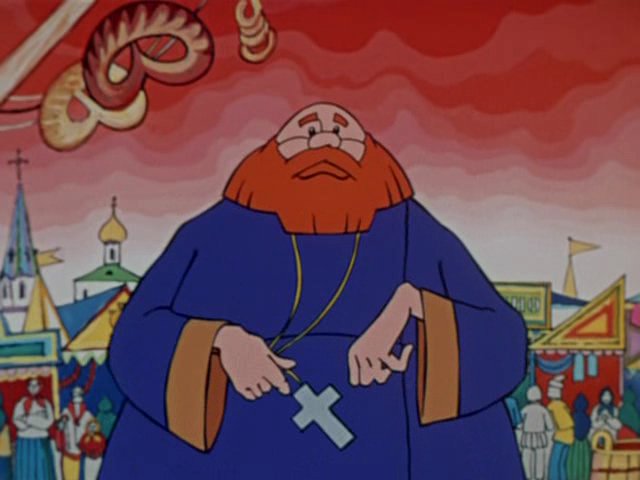 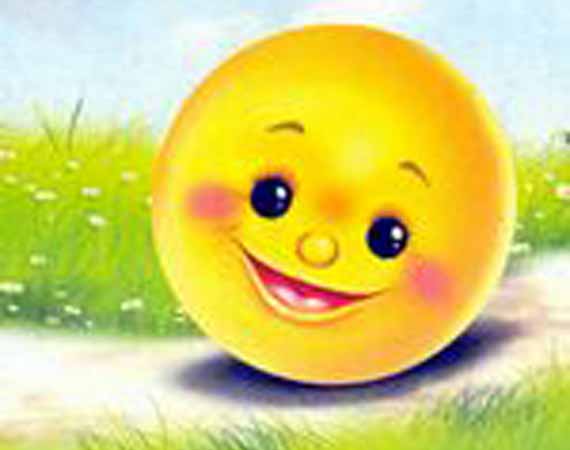 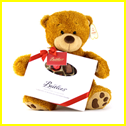 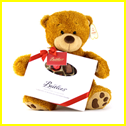 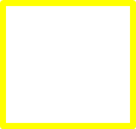 Сказка о царе Салтане…
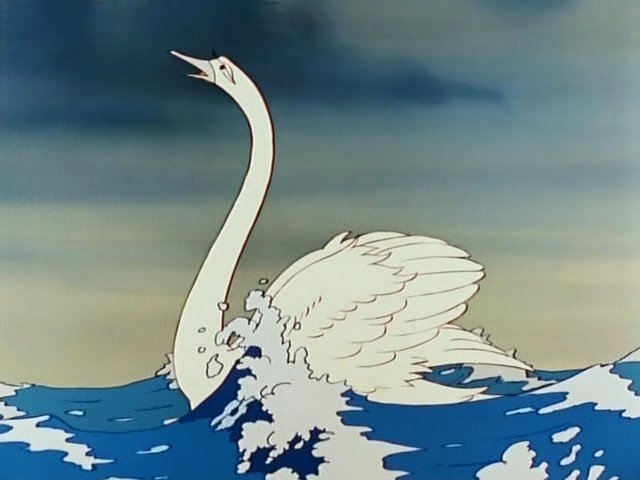 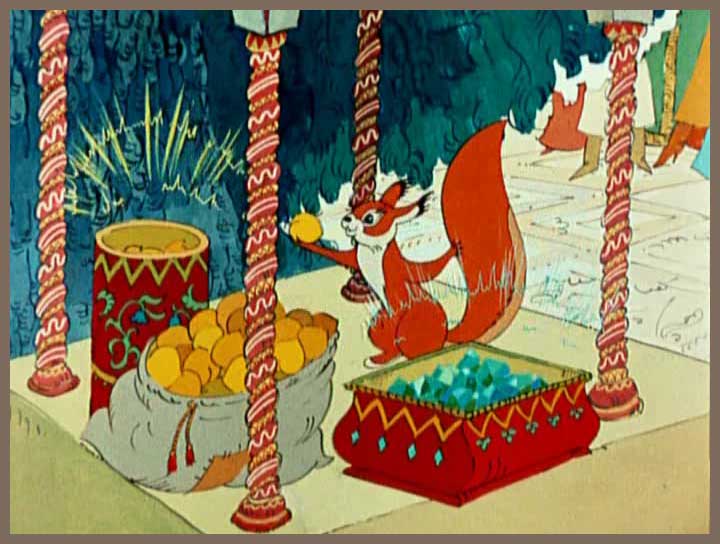 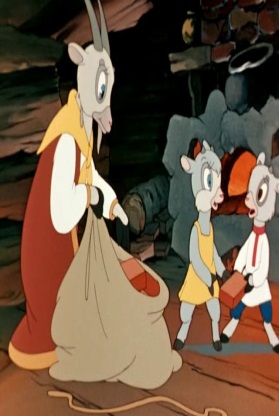 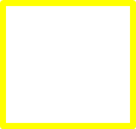 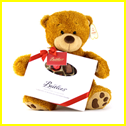 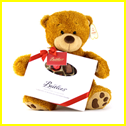 Сказка о золотом петушке
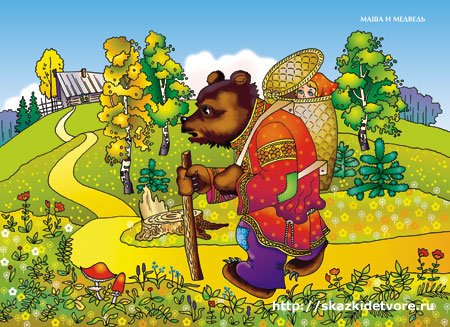 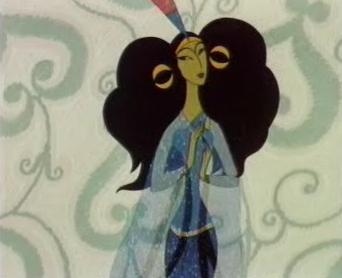 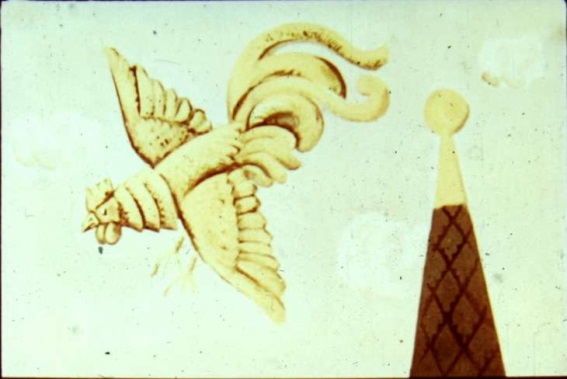 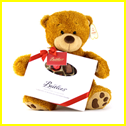 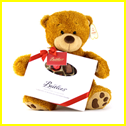 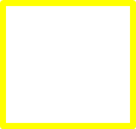 Сказка о мертвой царевне и о семи богатырях
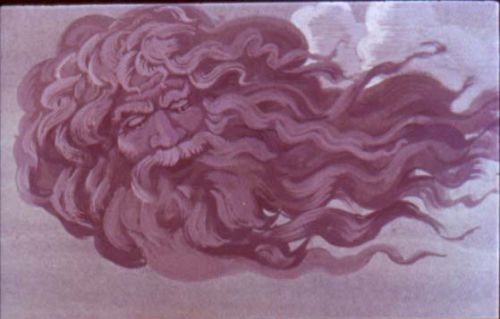 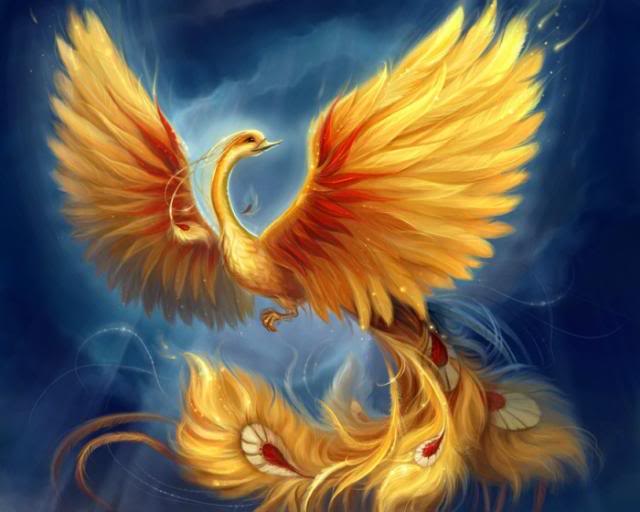 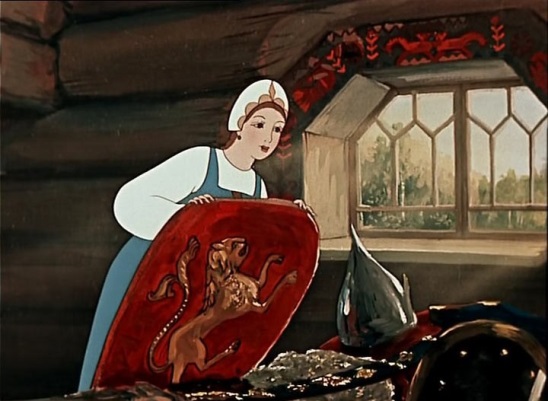 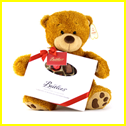 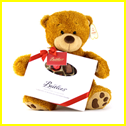 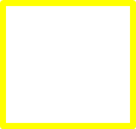 В викторине использованы картинки из поисковой системы yandex.